명함시안 1
전면 (H&T 홈피 주소 검정으로)









후면
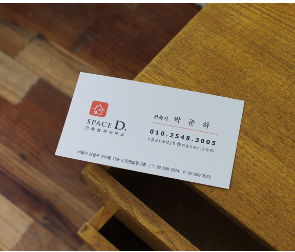 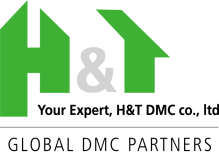 Happy & Together 
www.hnt.pe.kr
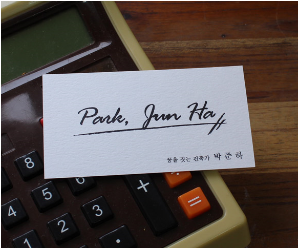 Your MICE & Tour Planner in Korea
Votre Agence réceptive & Partenaire MICE en Corée